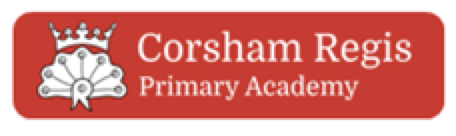 Knowledge Organiser for:  Geography  Term:  Summer 5   Year group:  5/6     Turner  Class
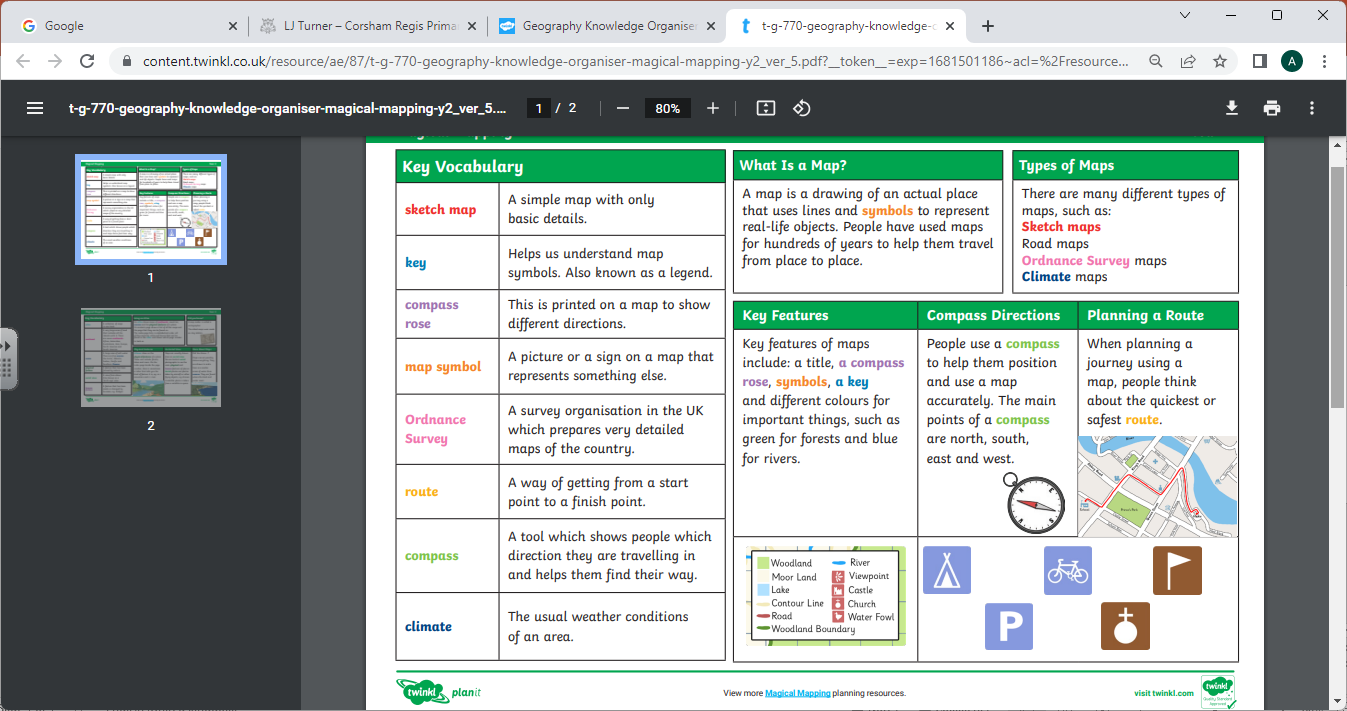 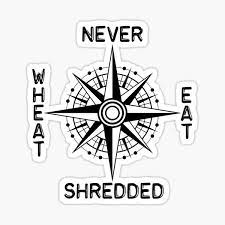 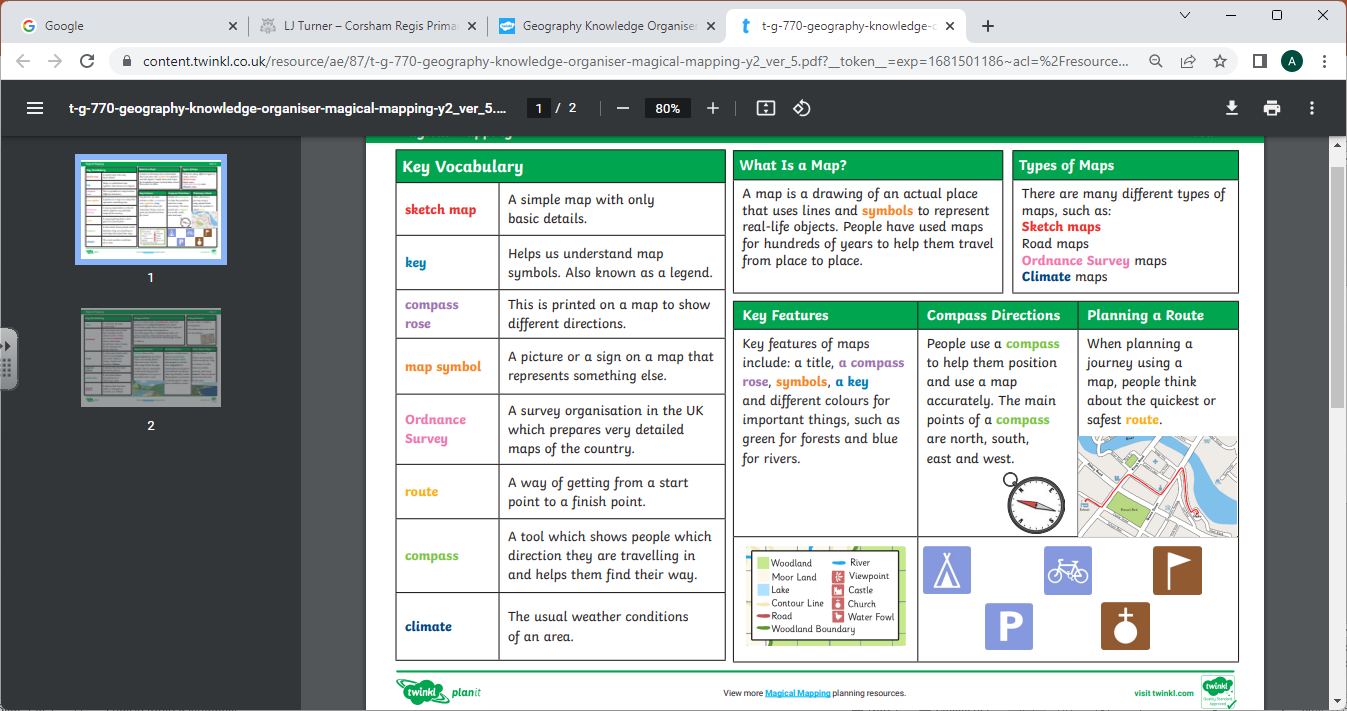 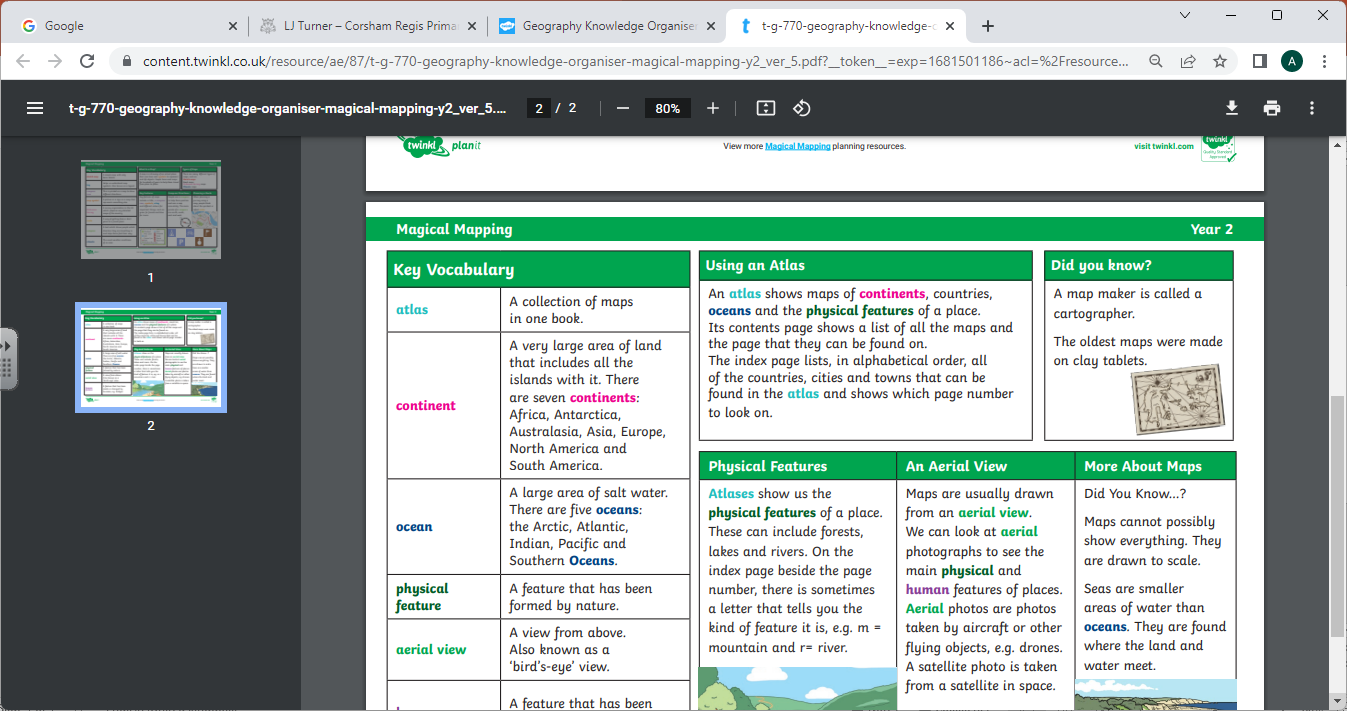 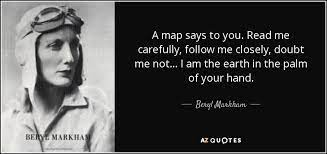 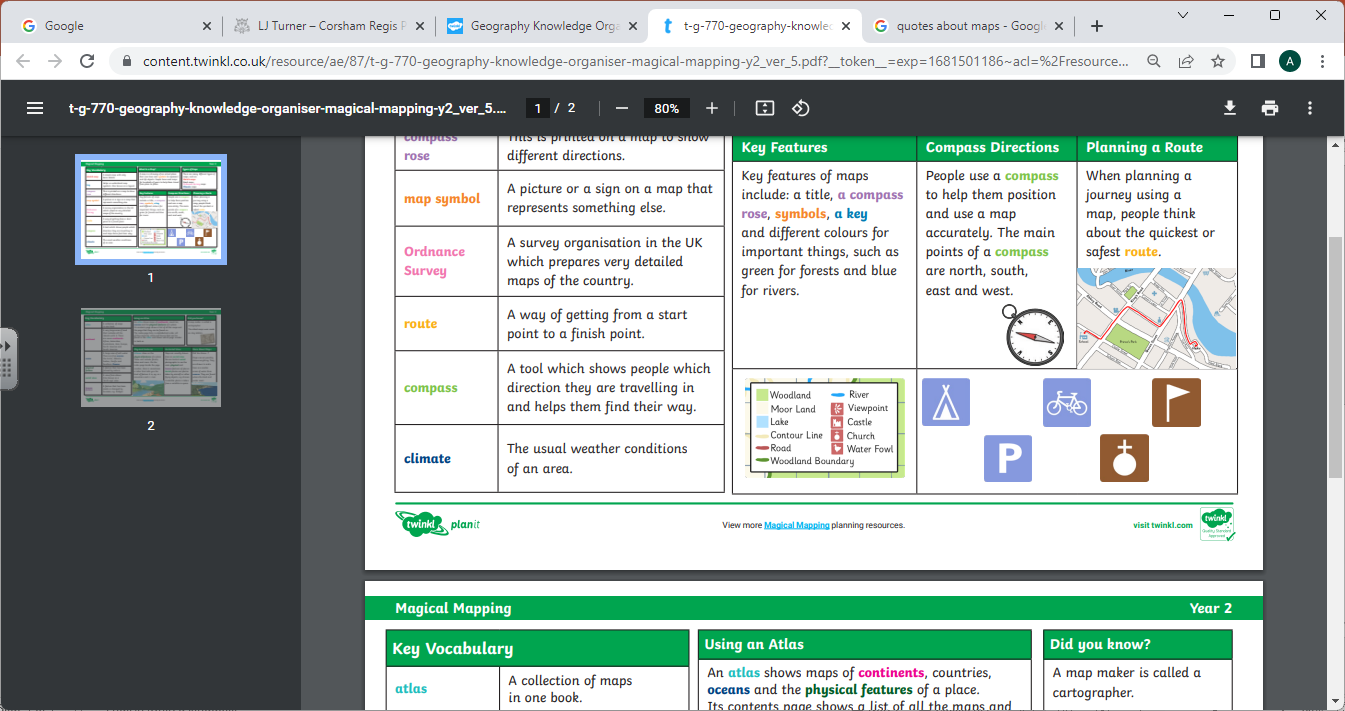 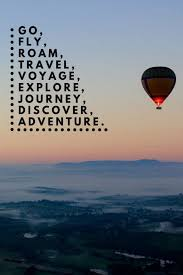 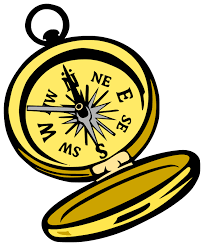